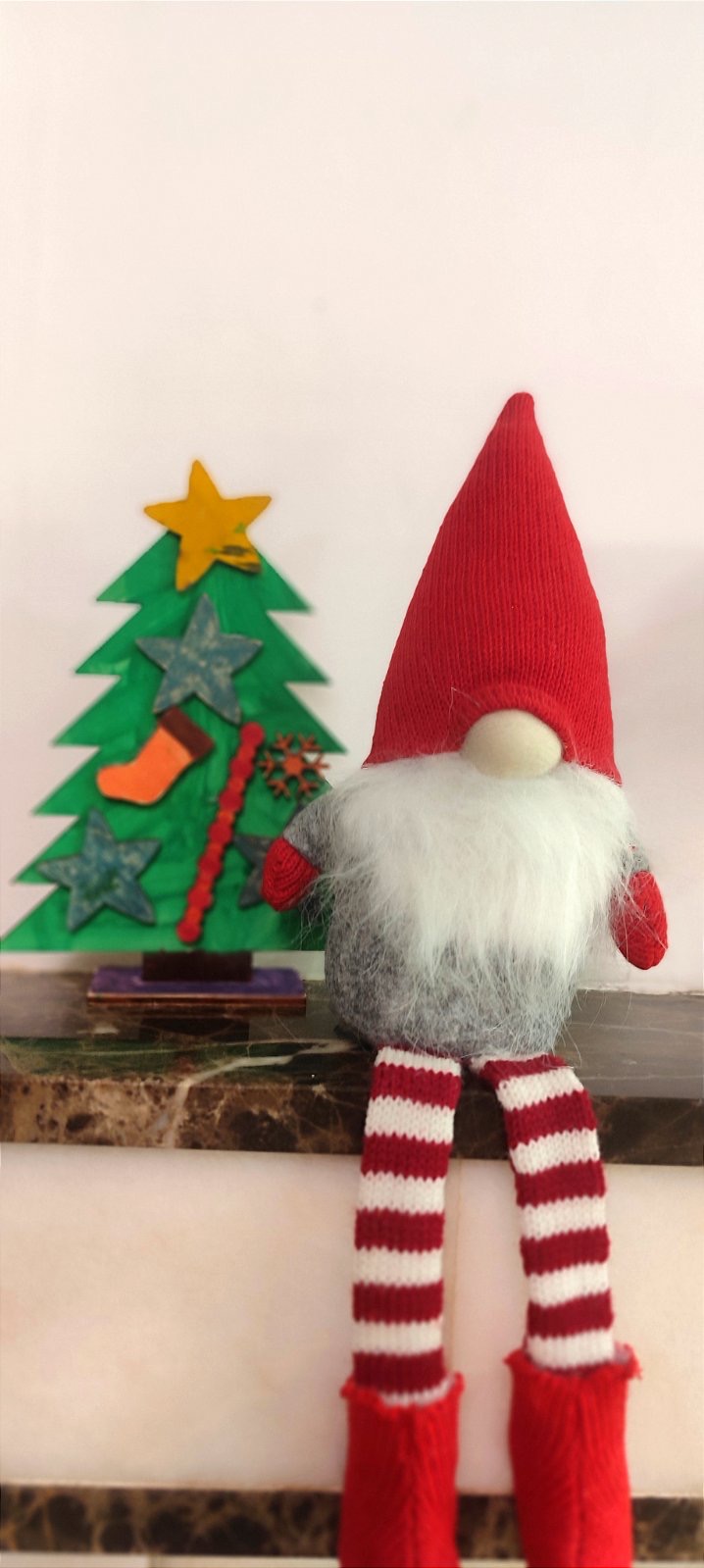 Gdzie się kryją 

KRASNOLUDKI?
Krasnoludki 
z wszystkich miast Urządziły u nas zjazd.
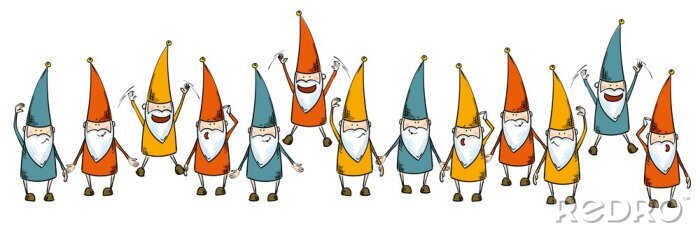 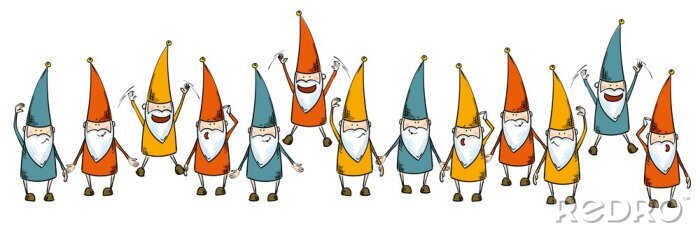 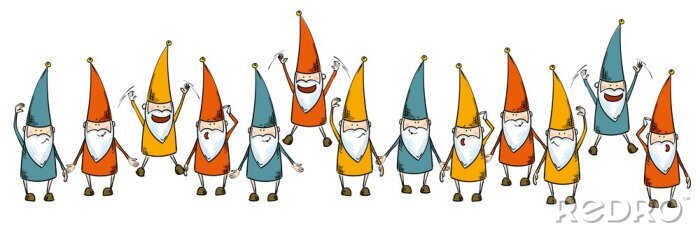 Czy to bajka, czy nie bajka, Myślcie sobie, jak tam chcecie. A ja przecież wam powiadam: Krasnoludki są na świecie.
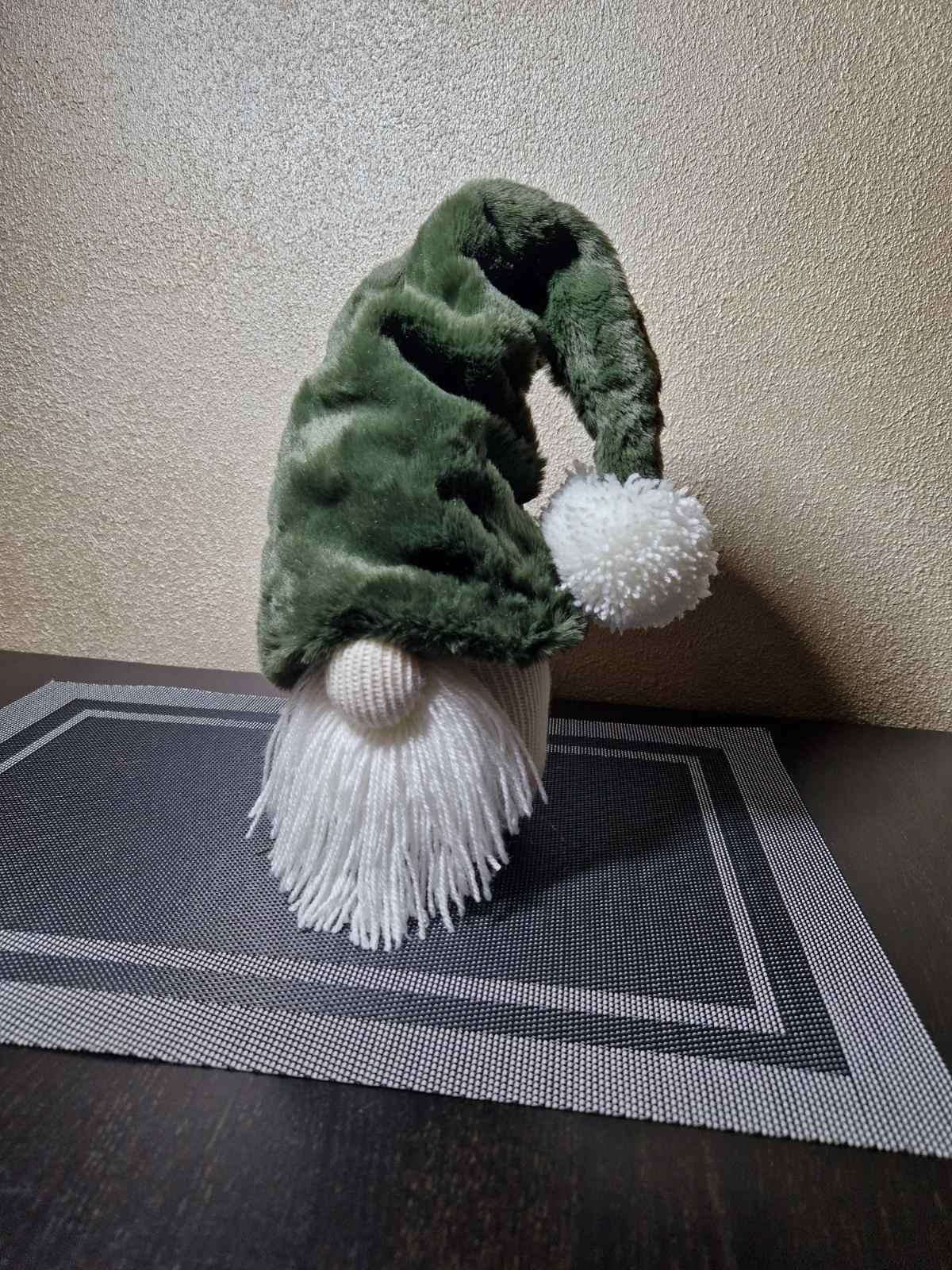 DAMIAN
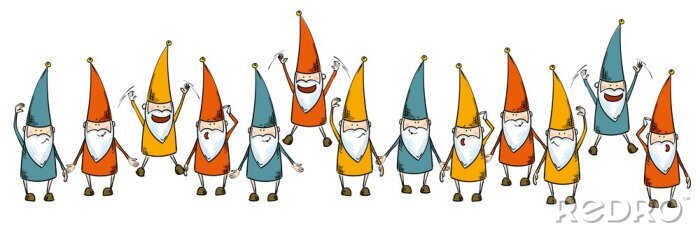 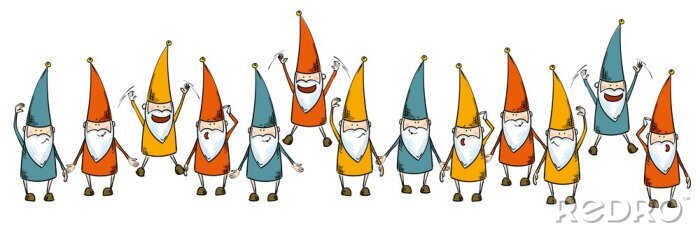 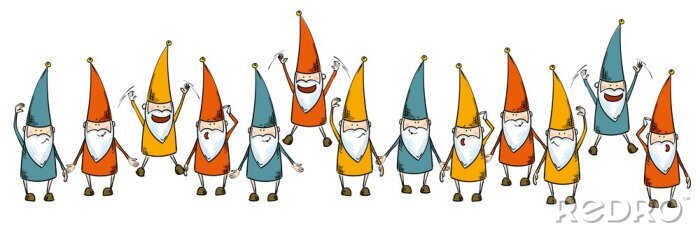 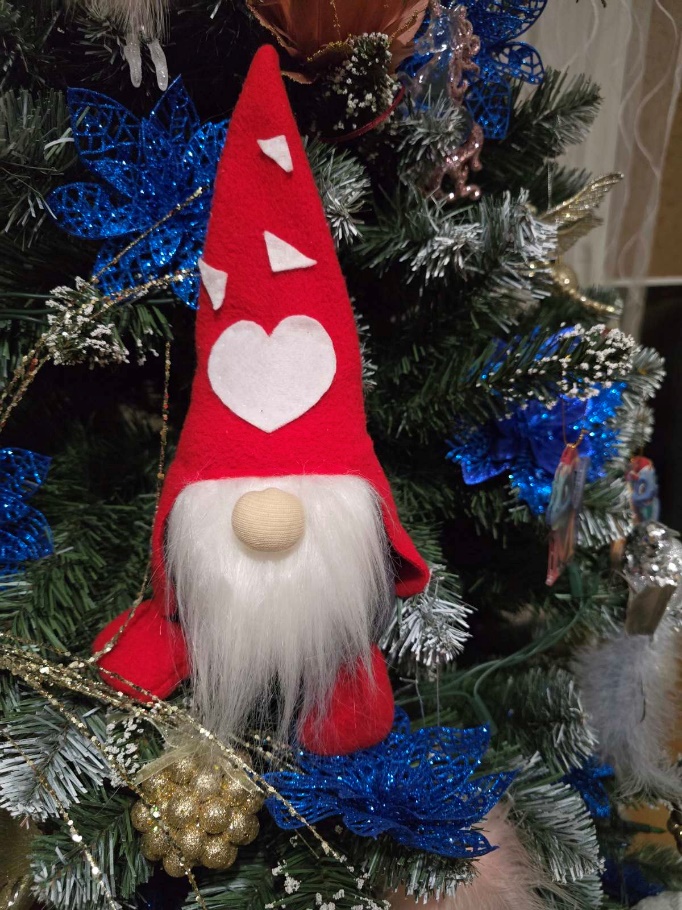 Jest na świecie kraj malutki,Gdzie mieszkają krasnoludki,Mają domki z cienkiej słomki,Z kominami jak poziomki.
MARCIN
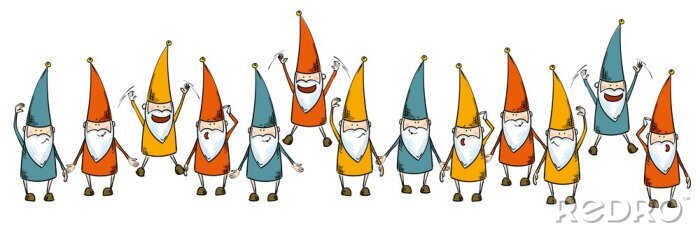 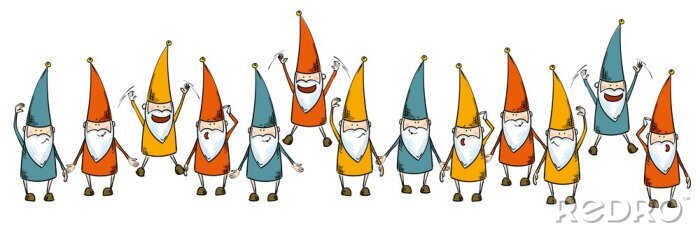 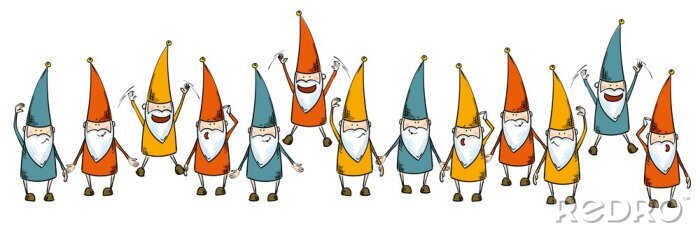 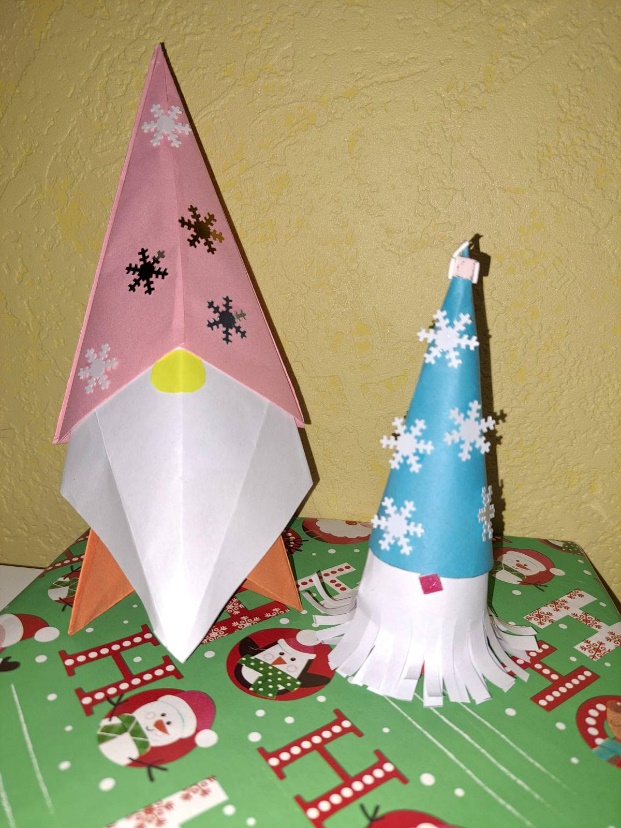 W górach, w jamach, pod kamykiem, Na zapiecku czy w komorze 
Siedzą sobie Krasnoludki W byle jakiej mysiej norze.
RAFAŁ
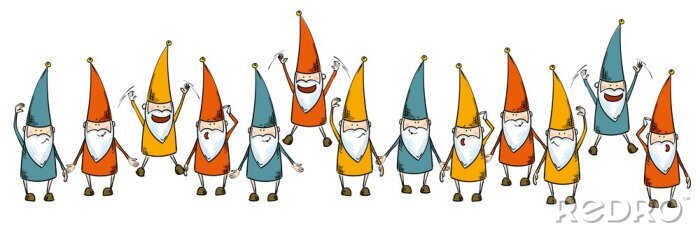 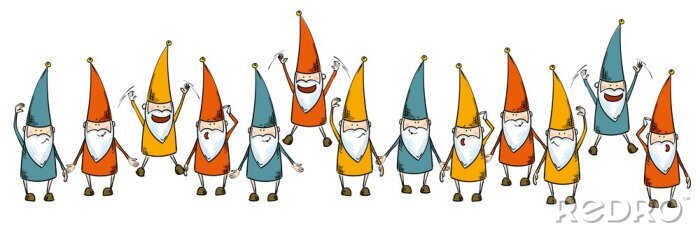 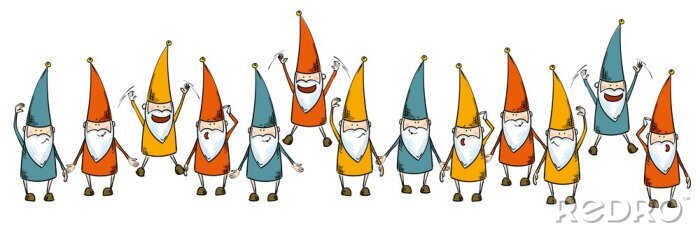 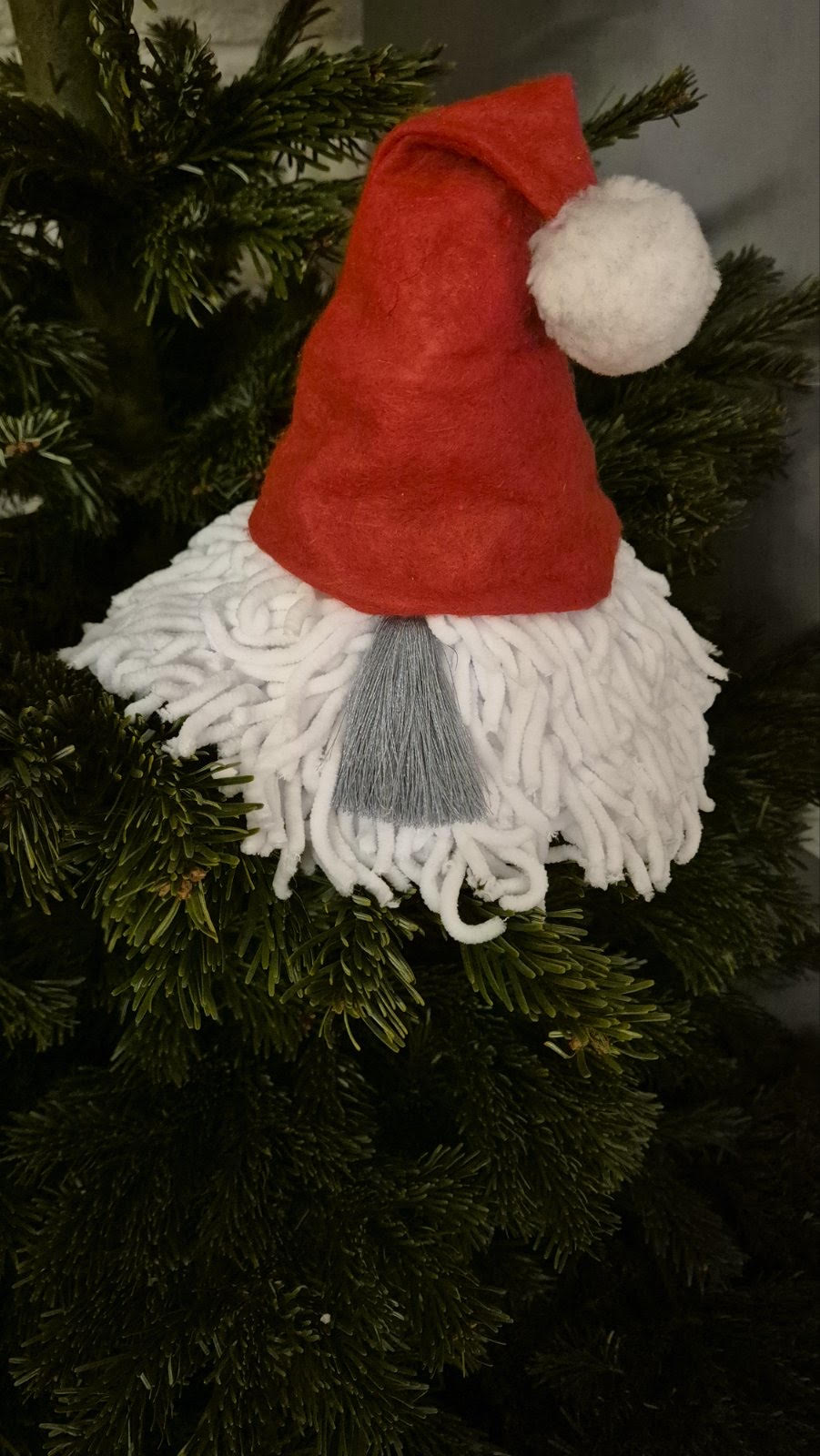 Krasnoludek, gdy jest młody,Wcale nie ma jeszcze brody,Żadnych ważnych spraw nie miewa,Tylko bawi się i śpiewa.
ELINA
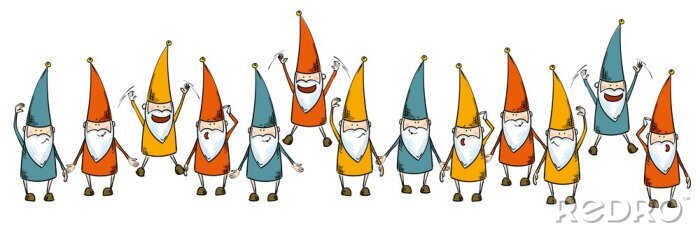 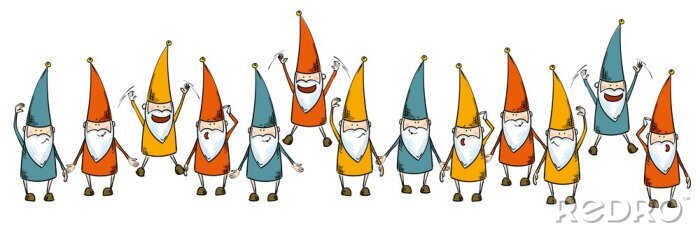 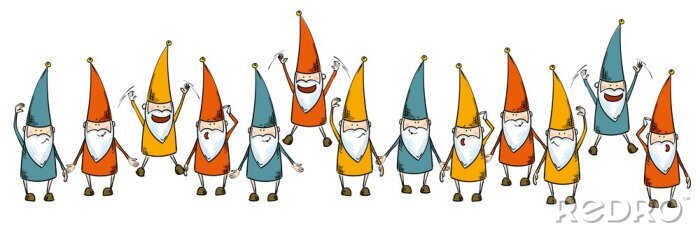 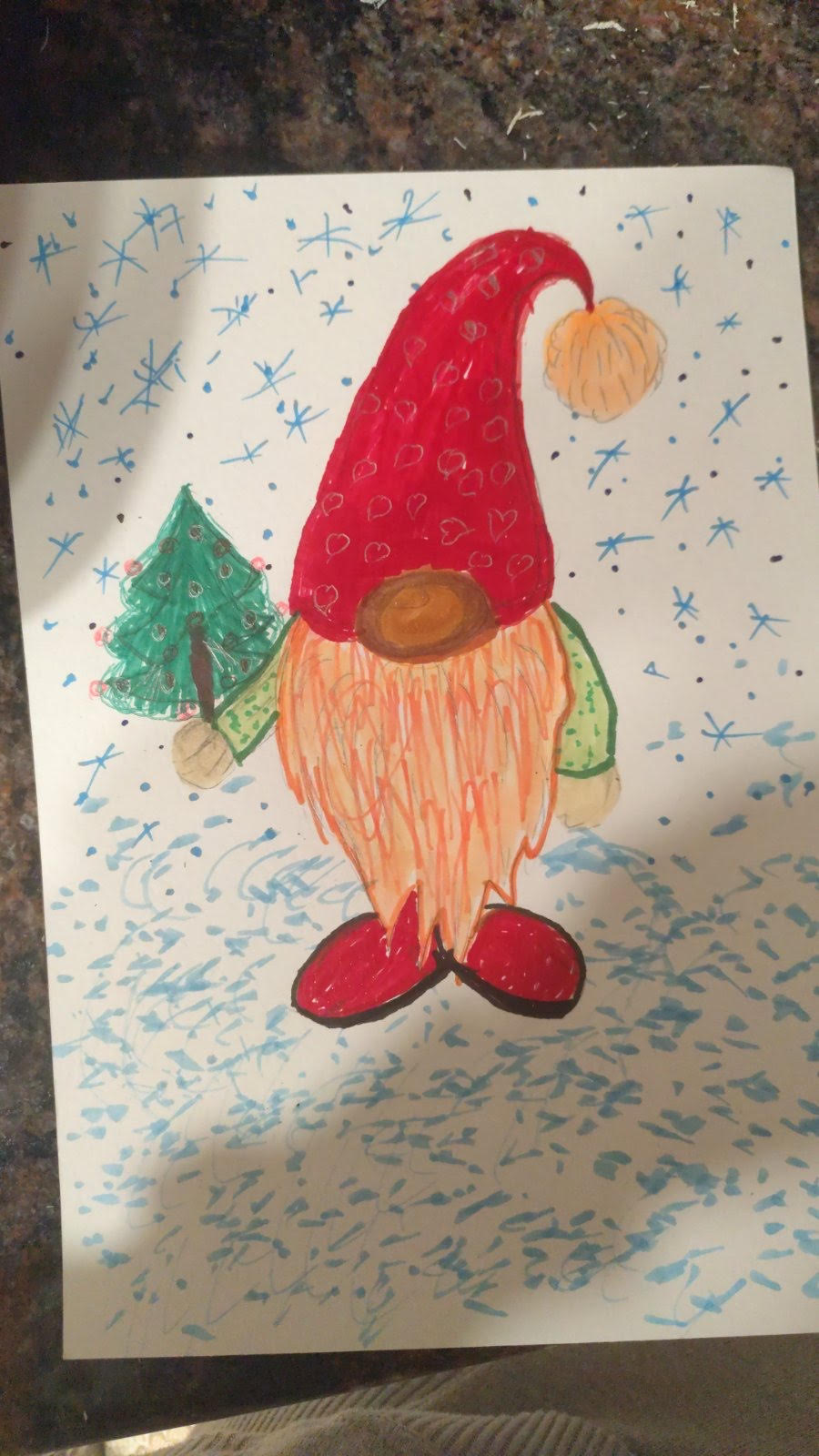 Był raz sobie krasnoludek taki mały jak szpileczka, miał swój domek i ogródek w głębi lasu…
DARIUS
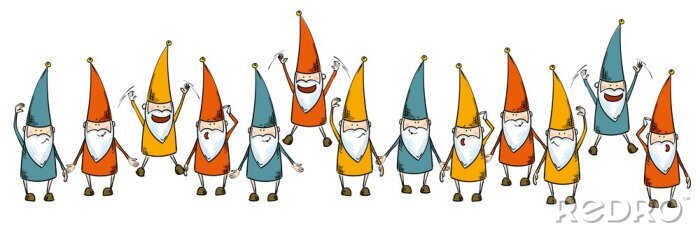 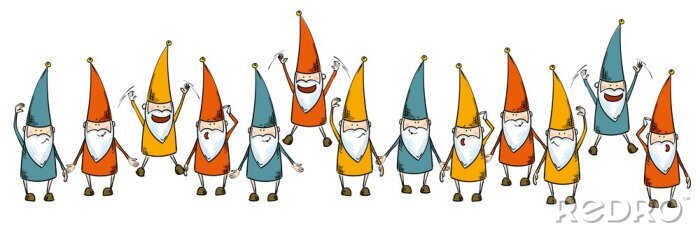 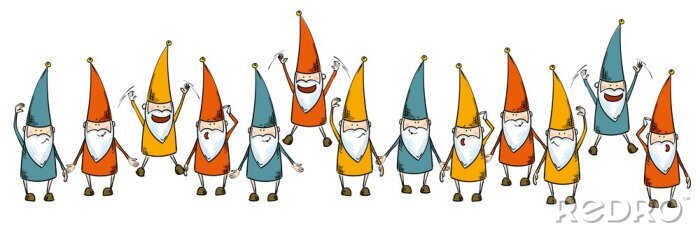 Jestem krasnoludek,mam wesołą minkę.Czerwoną czapeczkę,białą pelerynkę.
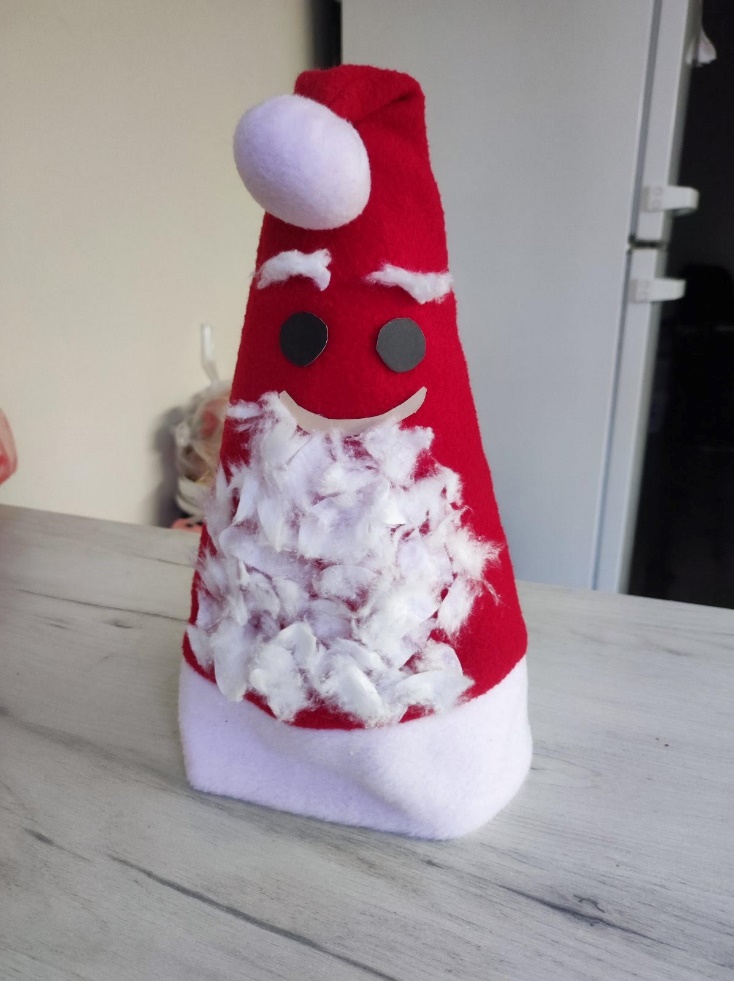 EMILIJA
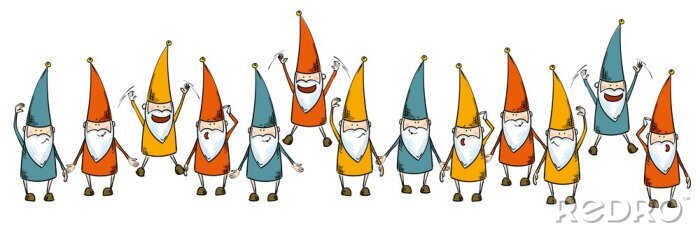 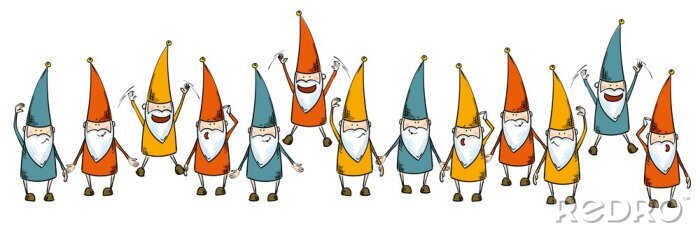 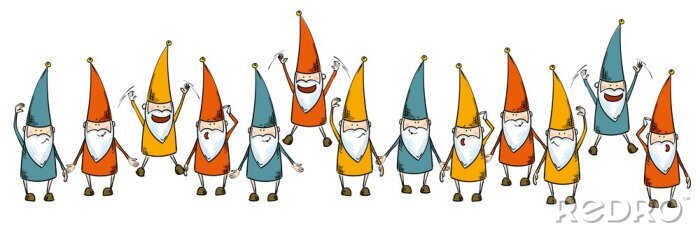 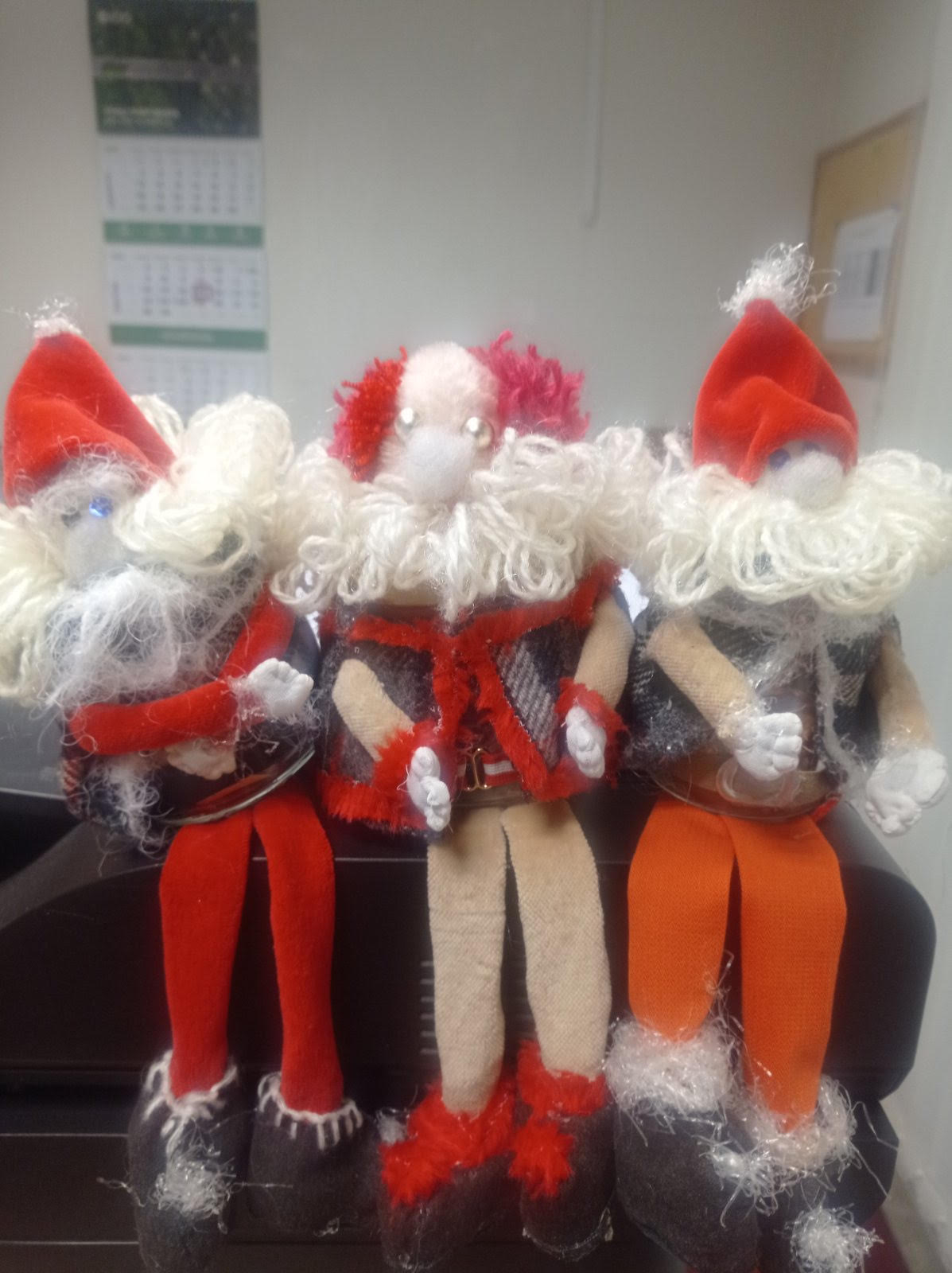 Za górami, za lasami, za dolinami. Żyli byli trzej krasnale nie górale,
Trzech ich było, trzech z fasonem,.
Dwóch wesołych, jeden smutny...
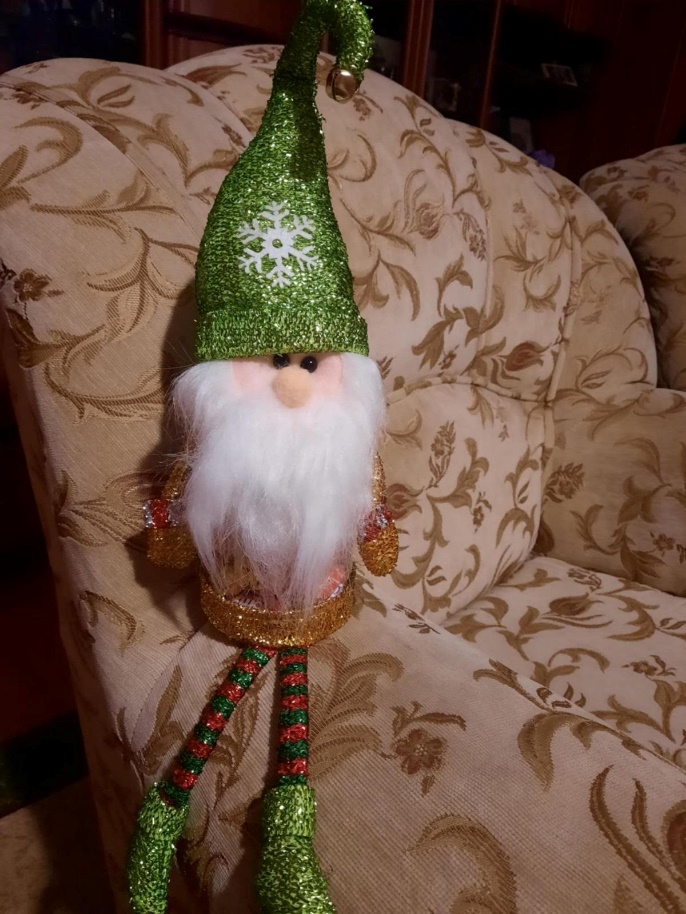 Opłotkami przez ogródek.
Idzie sobie krasnoludek. 
Dokąd idziesz mój malutki?
Idę do swej krasnoludki.
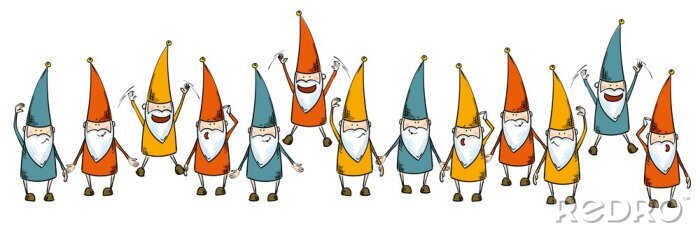 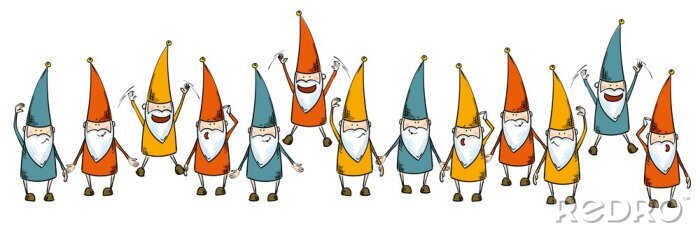 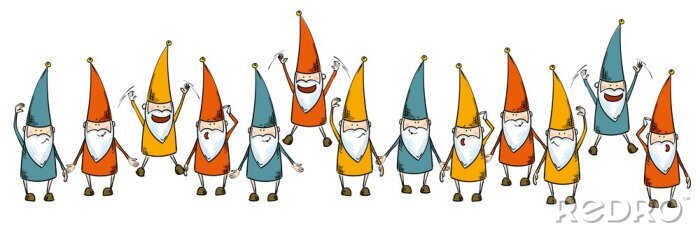 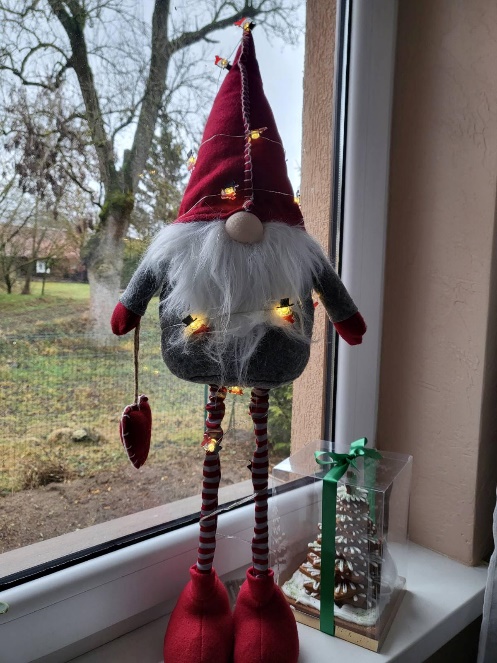 Mały krasnoludek 
przyszedł do mnie dziś. 
Zwiedził mój ogródek 
i zostawił list.
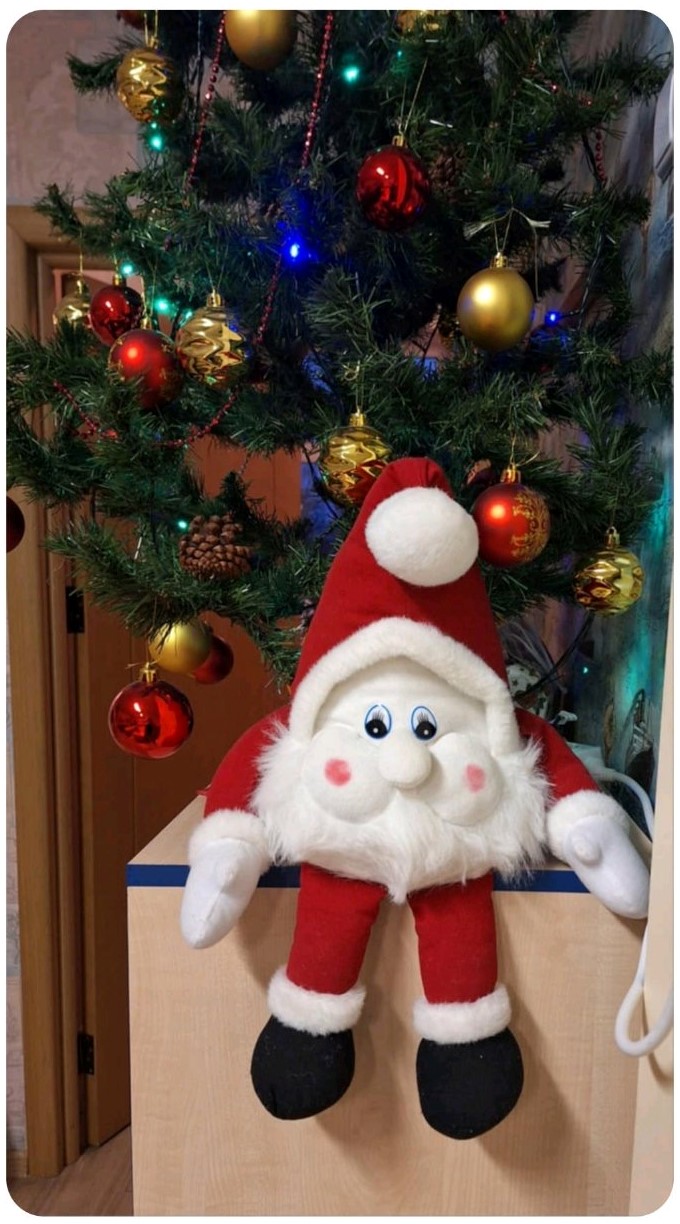 Małe Skrzaty, Krasnoludkimają czapki, mają butki,mają wąsy, mają brodę,są odważne – tak jak TY.
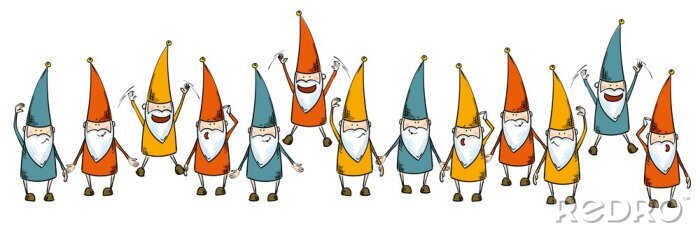 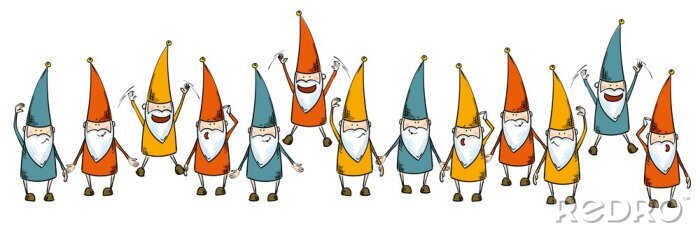 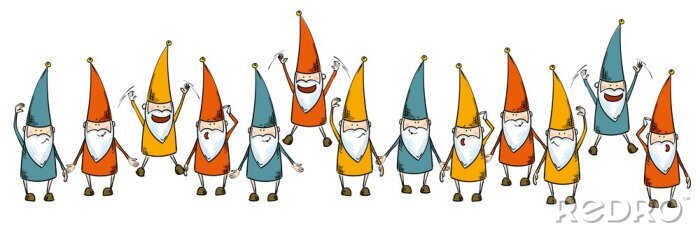 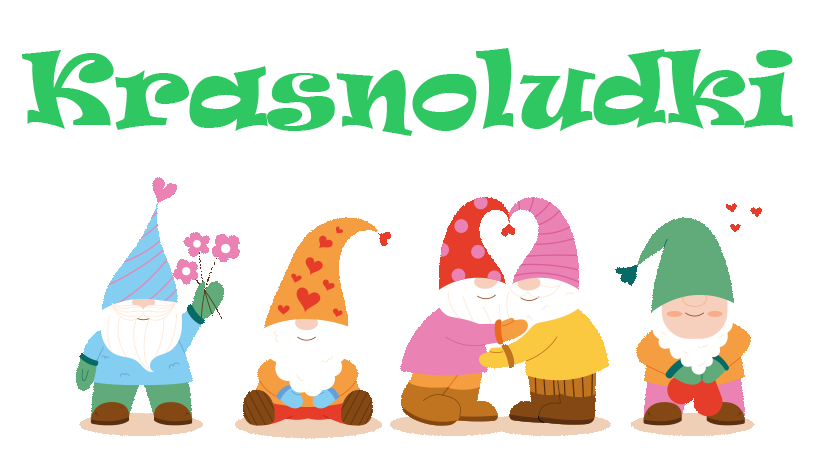